Demonstration of determination of SPI
Waikhom Rahul Singh
Scientist ‘B’
CFMS Guwahati
National Institute of Hydrology
Standardized Precipitation Index
The SPI (McKee et al. 1993) is a powerful, flexible index that is simple to calculate. 
The SPI is based on the probability of precipitation for any time scale. 
The probability of observed precipitation is then transformed into an index to represent quantitatively
Very effective in analyzing wet periods/cycles as it is in analyzing dry periods/cycles.
Standardized Precipitation Index
Strengths
Precipitation is the only input parameter.
It is flexible: it can be computed for multiple timescales
It is spatially consistent: it allows for comparisons between different locations in different climates
Since, SPI is normalized, it can be used to analyze wet period same as dry periods
Weaknesses
It can only quantify the precipitation deficit;
Values based on preliminary data may change, and values change as the period of record grows.
Standardized Precipitation Index
The SPI could also adapt to analyze other types of drought.
Soil moisture conditions respond to precipitation anomalies on a relatively short scale. Groundwater, streamflow and reservoir storage reflect the longer-term precipitation anomalies. 
So, for example, one may want to look at a 1- or 2-month SPI for meteorological drought, anywhere from 1-month to 6-month SPI for agricultural drought, and something like 6-month up to 24-month SPI or more for hydrological drought analyses and applications
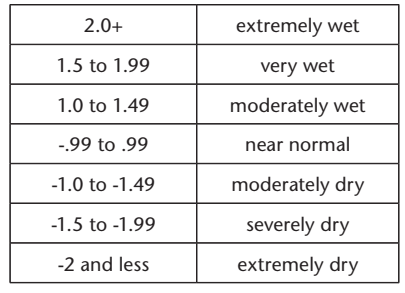 Computation of SPI
Step 1: Determination of monthly rainfall series ‘X’
Step 2: Calculation of the mean for the normalized precipitation values of the log-normal (ln) rainfall series 



Step 3: Computation of shape and scale parameter
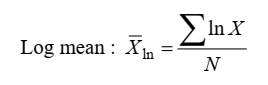 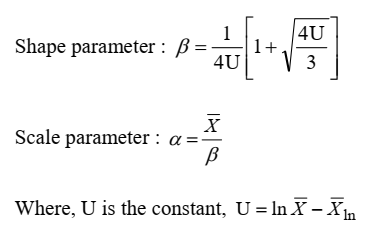 Computation of SPI
Step 4: Determination of the cumulative probability of an observed precipitation event for the given month and timescale for the station. Gamma probability distribution is commonly used:


Since gamma function is undefined for x = 0 and precipitation distribution may contain zero, the cumulative probability becomes: 


Where , q is the probability of zero events in the data series
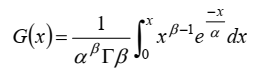 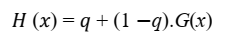 Computation of SPI
Step 5: The cumulative probability, H(x), is then transformed to the standard normal random variable “Z” with mean zero and variance one, which is the value of the SPI
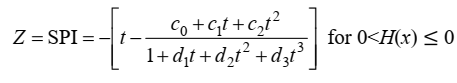 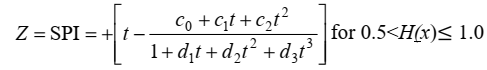 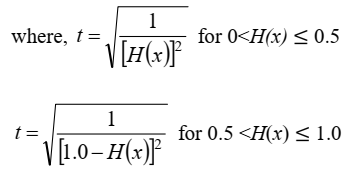 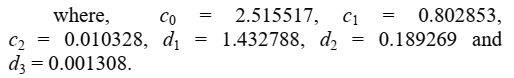 Drought characteristics
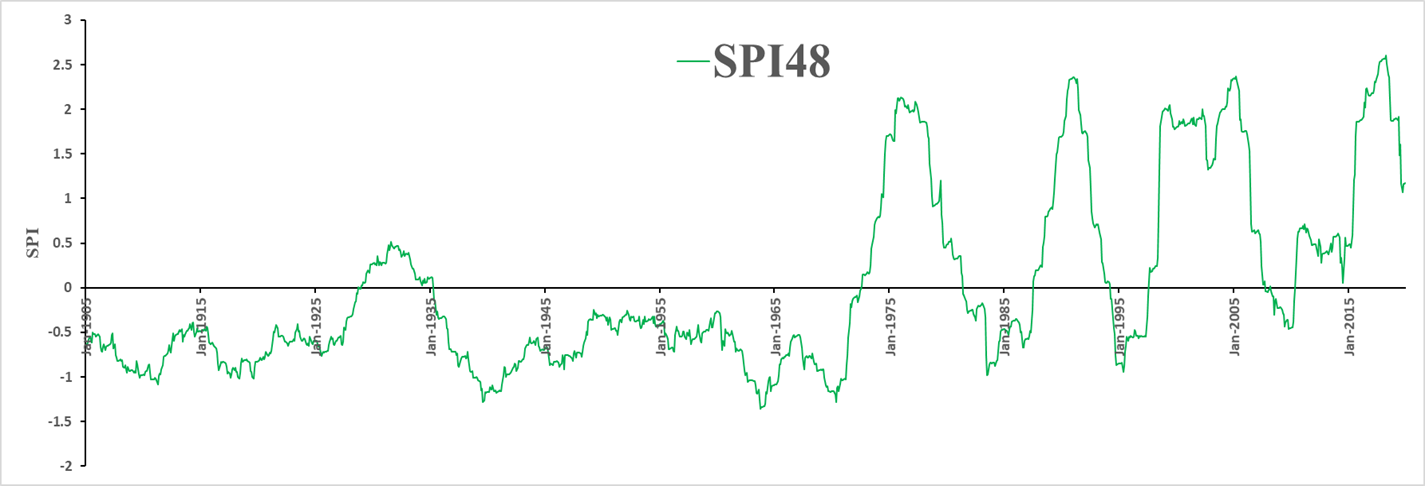 Drought Period
Drought Severity/Intensity
Drought duration (Onset and Cessation)
Drought frequency
Drought geographical spread
Drought Severity
Drought Spell/ Drought Event
A drought event starts any time the SPI reaches an intensity of -1.0 or less  and ends when the SPI becomes positive.
SPI Generator
Developed by NDMC 2018
Can calculate 20 timescales of SPI at once
Precipitation input can be daily, weekly and monthly
SPI outputs are in either weekly or monthly time aggregation
Program is available freely at https://drought.unl.edu/droughtmonitoring/SPI/SPIProgram.aspx
SPI Generator
The downloaded files has the following elements
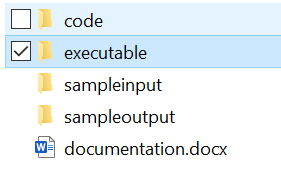 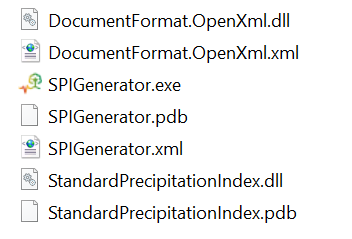 SPI Generator: Input DATA
CSV
Space delimited
Tab delimited
Daily 
Weekly
Monthly
Data can be with dates or single column
If single column, initial year and initial month must be indicated in the 2nd row
First row is reserved for naming the station
SPI Generator: TIMESCALES
Aggregate type
Weekly
Monthly
Time scales 
1, 2, 3, 4, 5, 6, 7, 8, 9, 10, 11, 12, 18, 24, 36, 48, 60, 72, 84 and 96
SPI Generator: OUTPUTS
CSV
Space delimited
Excel (.xlsx)
Optional outputs
Drought periods and 
Drought frequencies
IMD Grids in the study area
RESULTS AT IMD GRID 90.5 E & 25.5 N (Samanda sub-division)
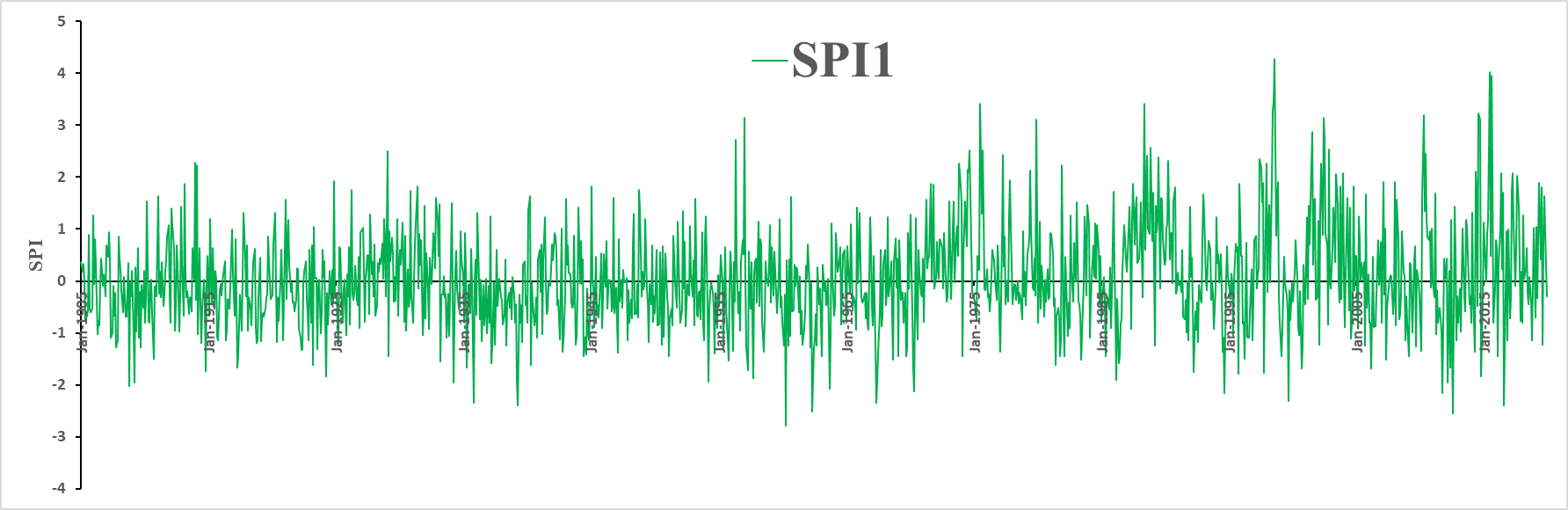 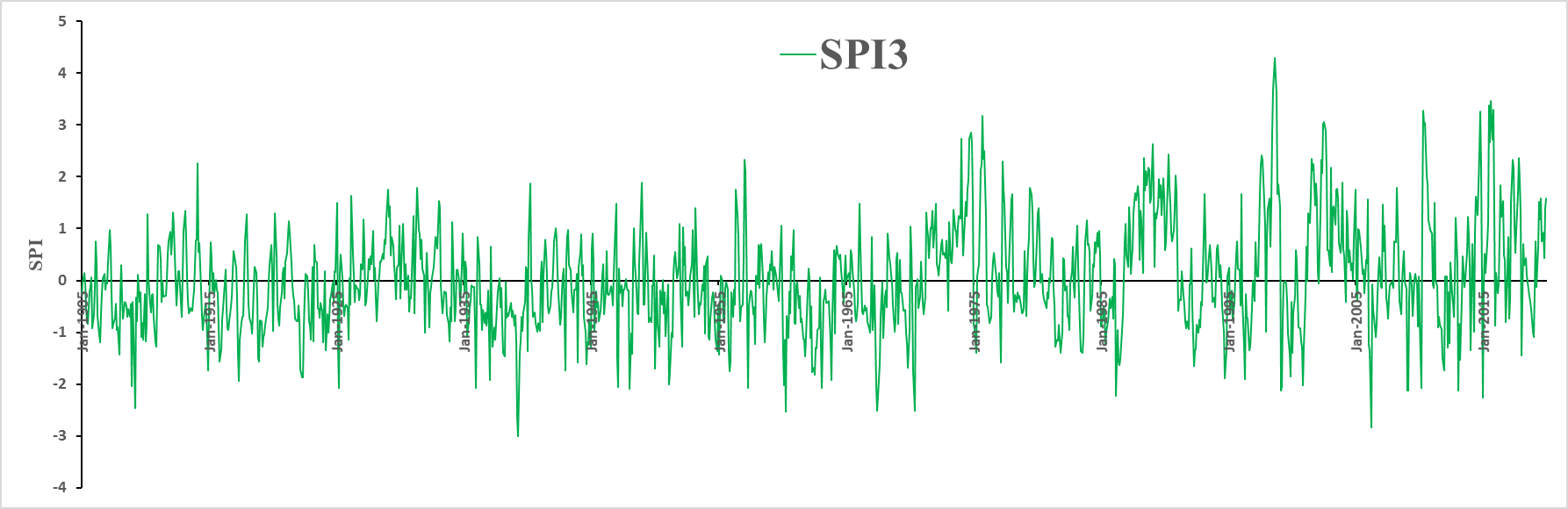 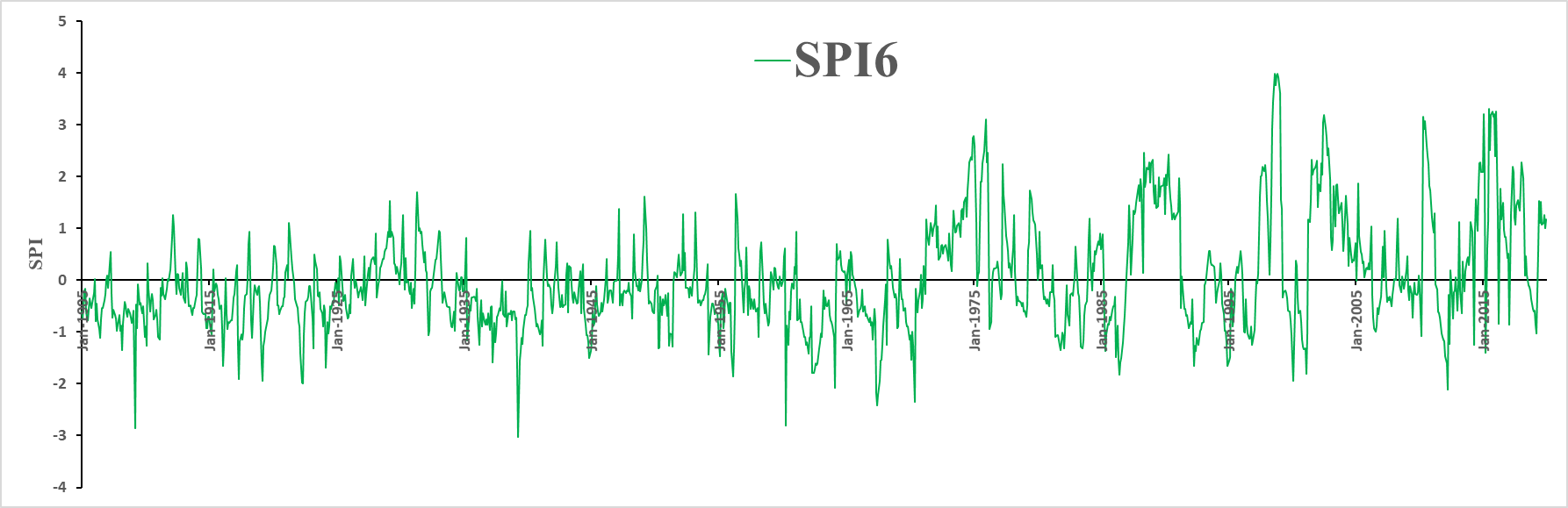 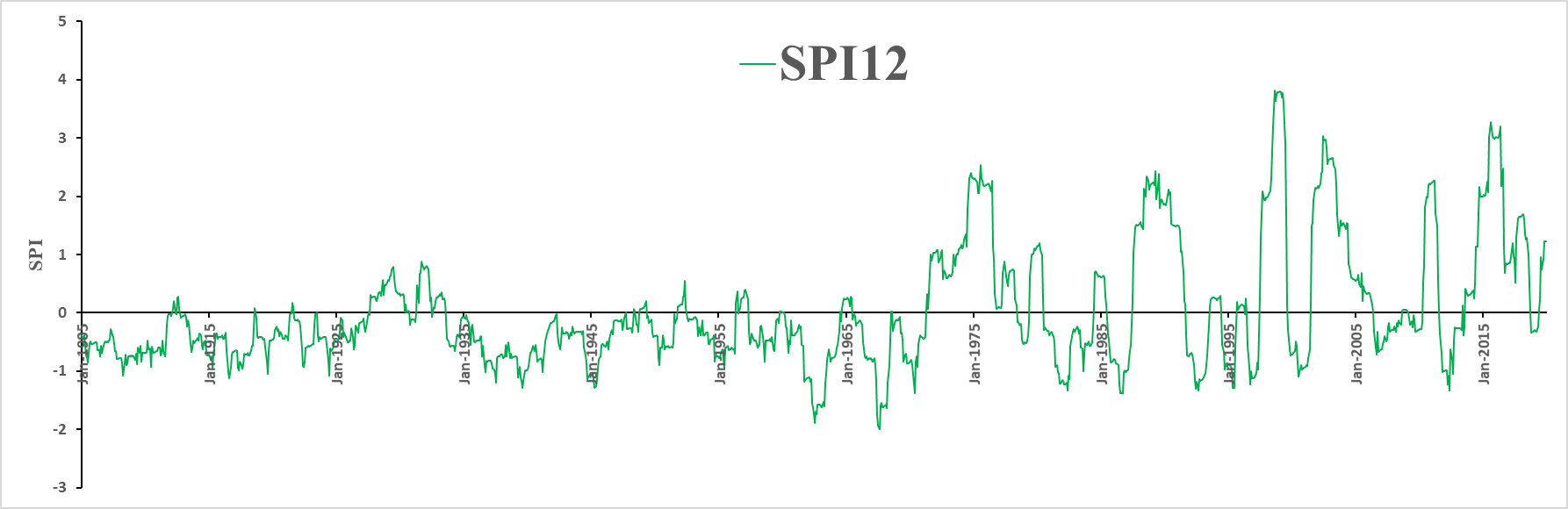 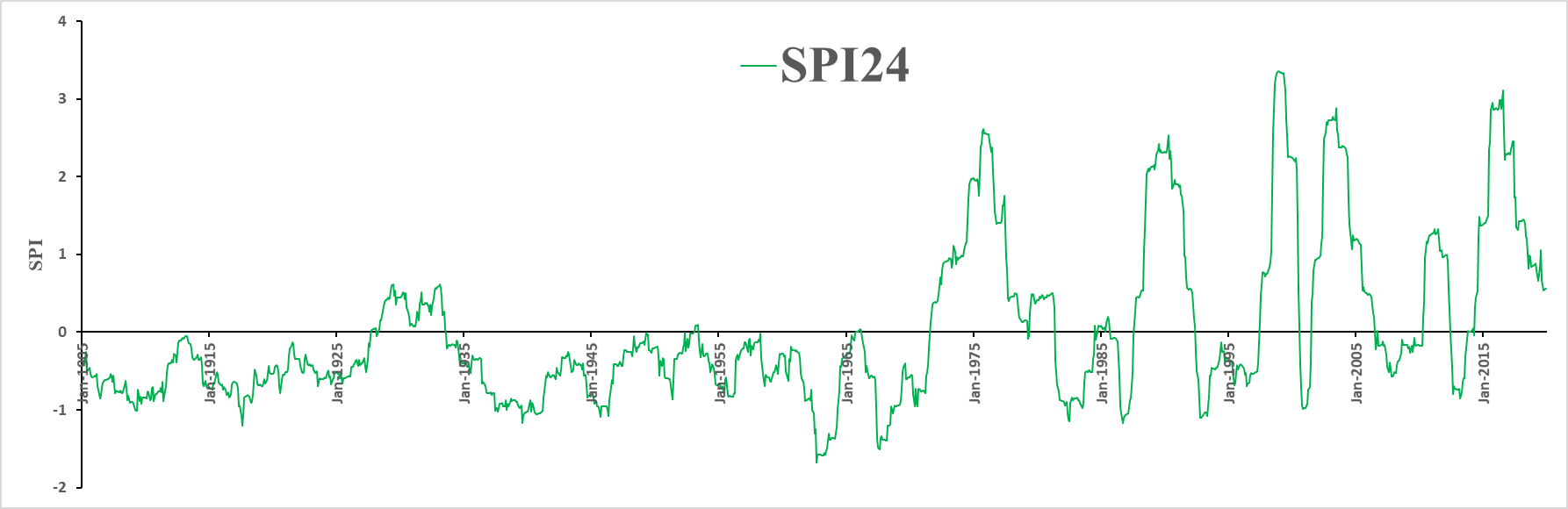 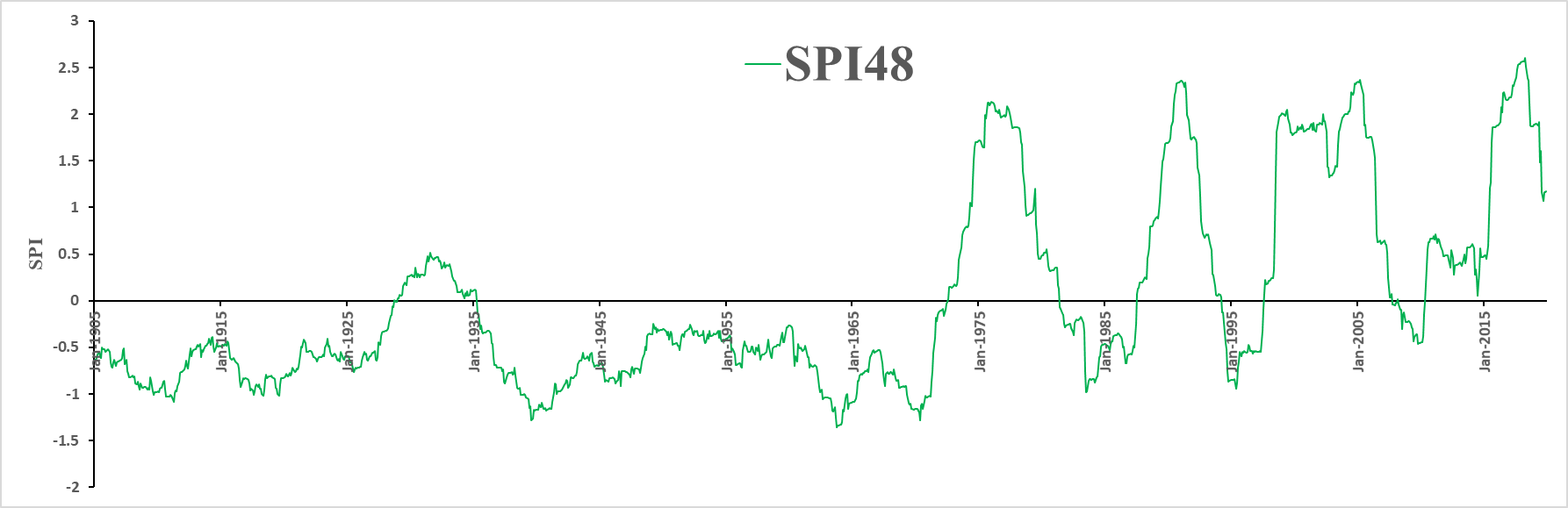 Annual and Monsoon series of SPI at IMD GRID 90.5 E & 25.5 N (Samanda sub-division)
Drought Spells at IMD GRID 90.5 E & 25.5 N (Samanda sub-division)
Drought Spells contd…
Drought Spells contd…